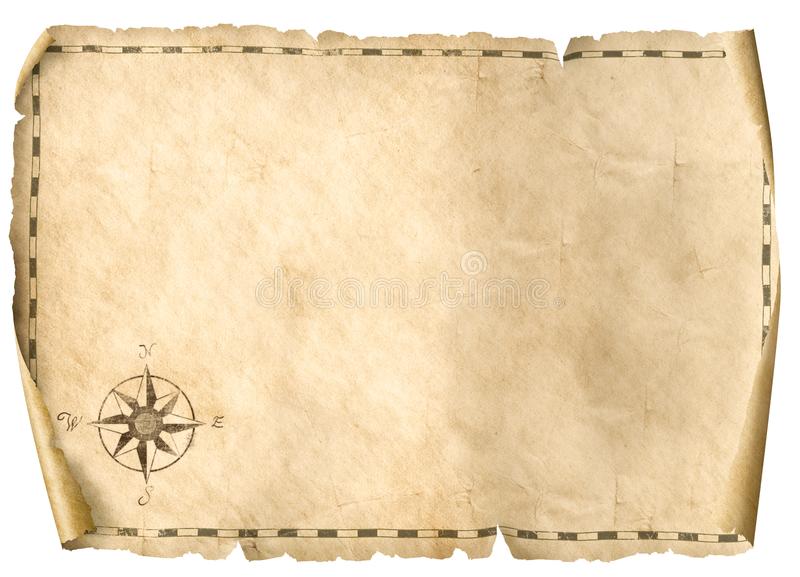 HO
Exploring the Old Testament: 
A Biblical Survey

First Presbyterian Church of Tallahassee
Wednesdays 5:45-6:45 p.m.
Rev. Margaret Fox
[Speaker Notes: Pause screen share, welcome class, pray]
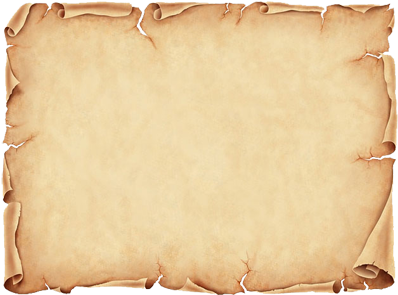 Prayer for illumination
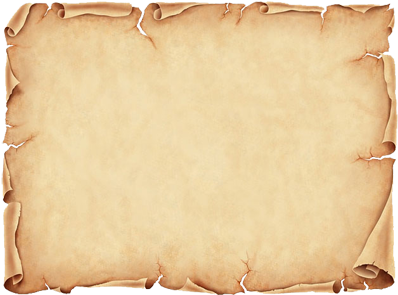 Today’s Class

Old Testament Endings
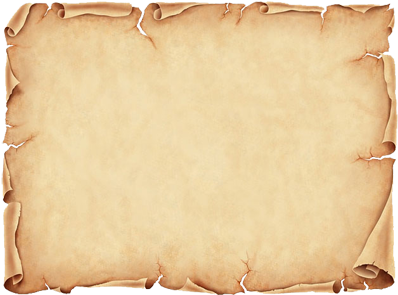 What’s new?
Who is God?
Creator, covenant maker, warrior… lawgiver, commander, enforcer, tactician & general, rescuer/punisher, fertility specialist, ark-dweller, kingmaker & king un-maker, dynasty founder, resident of Jerusalem, forgiver & enforcer, restorer of fortunes, divine speaker, vision caster & performance artist, client/attorney/judge, listener, ?, semi-arbitrary dispenser of fate, providential but unmentioned, Ancient One on throne, dispenser of judgment and mercy
Who is Israel?
Family lineage, slaves, fugitives, covenant people, soldiers & settlers, apostates and tribal lords, open and accepting people, proto-monarchy, monarchy, divided monarchy, people in exile, people returning and rebuilding, people accused & consoled, defendant, speaker, source of traditional wisdom, “mere breath”, self-reliant diaspora people, awaiting the end, awaiting land and messenger
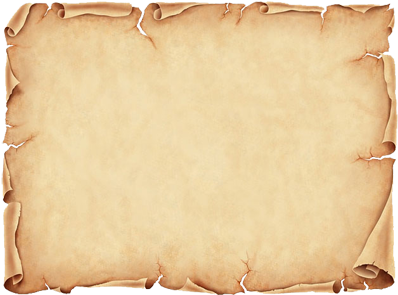 Old Testament Endings

Canonical: Chronicles v. Malachi
Theological: Hosea and Jonah on the judgment and mercy of God
Pedagogical: reflections on this class
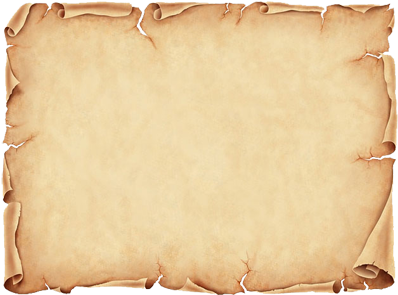 OT Endings -- Canonical 

2 Chronicles
Origins: likely Second Temple period—connection to Ezra/Nehemiah
Familiar with much of rest of Hebrew Bible
Genealogy (back to Adam), then history of united monarchy,  then Judah
Cleaned-up historical theology—neat accounting of geopolitical  misfortunes of Israel as punishments for disobedient kings
Ends with Cyrus’s decree and rebuilding of temple
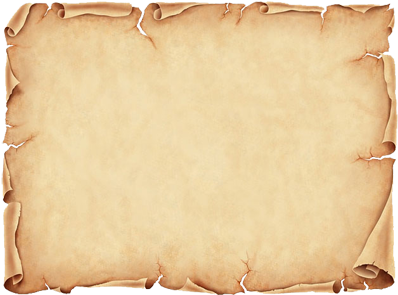 OT Endings -- Canonical 

Malachi
Last of “minor prophets”
Prose rather than poetry
No biographical info (malachi means “my messenger”, but language and subject matter connects to second temple
Emphasis on priesthood and temple
Themes: sin and repentance, coming day of judgment; enduring faithfulness of God
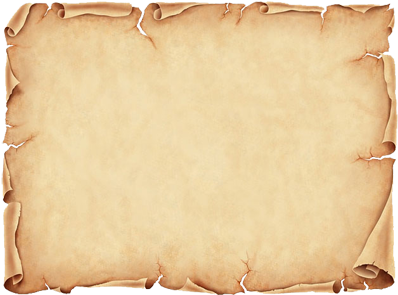 OT Endings -- Theological 

Jonah
Summarize the book of Jonah
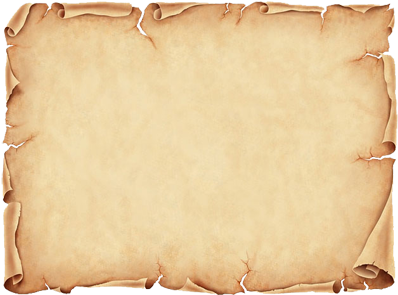 OT Endings -- Theological 

Jonah
Prose narrative about the prophet, not a collection of oracles
Two acts: Jonah and the whale, Jonah and Ninevah
Use of humor
Theme of grace and mercy to ASSYRIA of all people
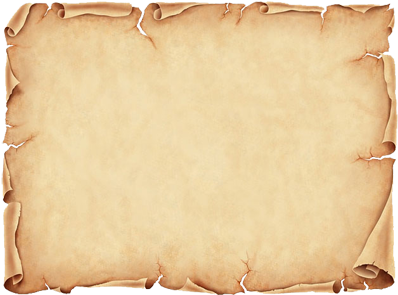 OT Endings -- Theological 

Hosea 11:1-9

What does God do in this passage from Hosea?

What do these stories tell us about the character of God?
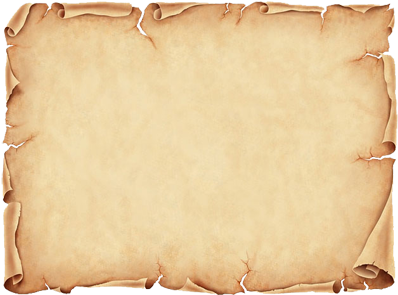 OT Endings -- Pedagogical 

“It is everyone’s desire to master the Bible… [But] as genuine witnesses we can only become, be, and remain students here.  We are in a school from which we shall not some day be graduated and become masters ourselves.  On the contrary, the school in which we are enrolled will make us increasingly students.”
--Karl Barth, The Word of God and the Word of Man
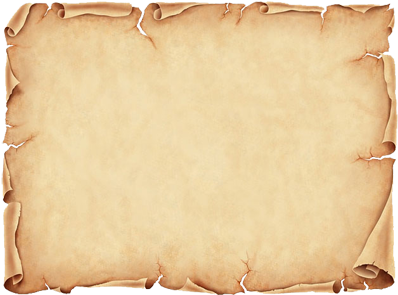 OT Endings -- Pedagogical 


What was it like to revisit the initial assignment?

What did you learn as a student of the Bible this year?

Did you have favorite parts?  Least favorite parts?
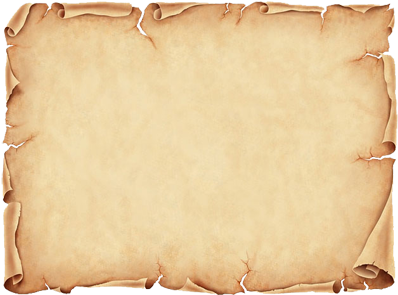 Quote

“Russian [novelists], when I found them a few years later, worked on me in the same way [as Steinbeck].  They seemed to regard fiction not as something decorative but as a vital moral-ethical tool.  They changed you when you read them, made the world seem to be telling a different, more interesting story, a story in which you might play a meaningful part, and in which you had responsibilities.”

--George Saunders, A Swim in a Pond in the Rain
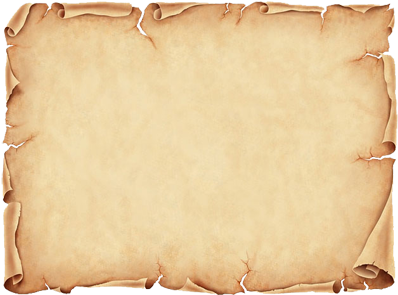 Moving forward

Feedback on content/format of class